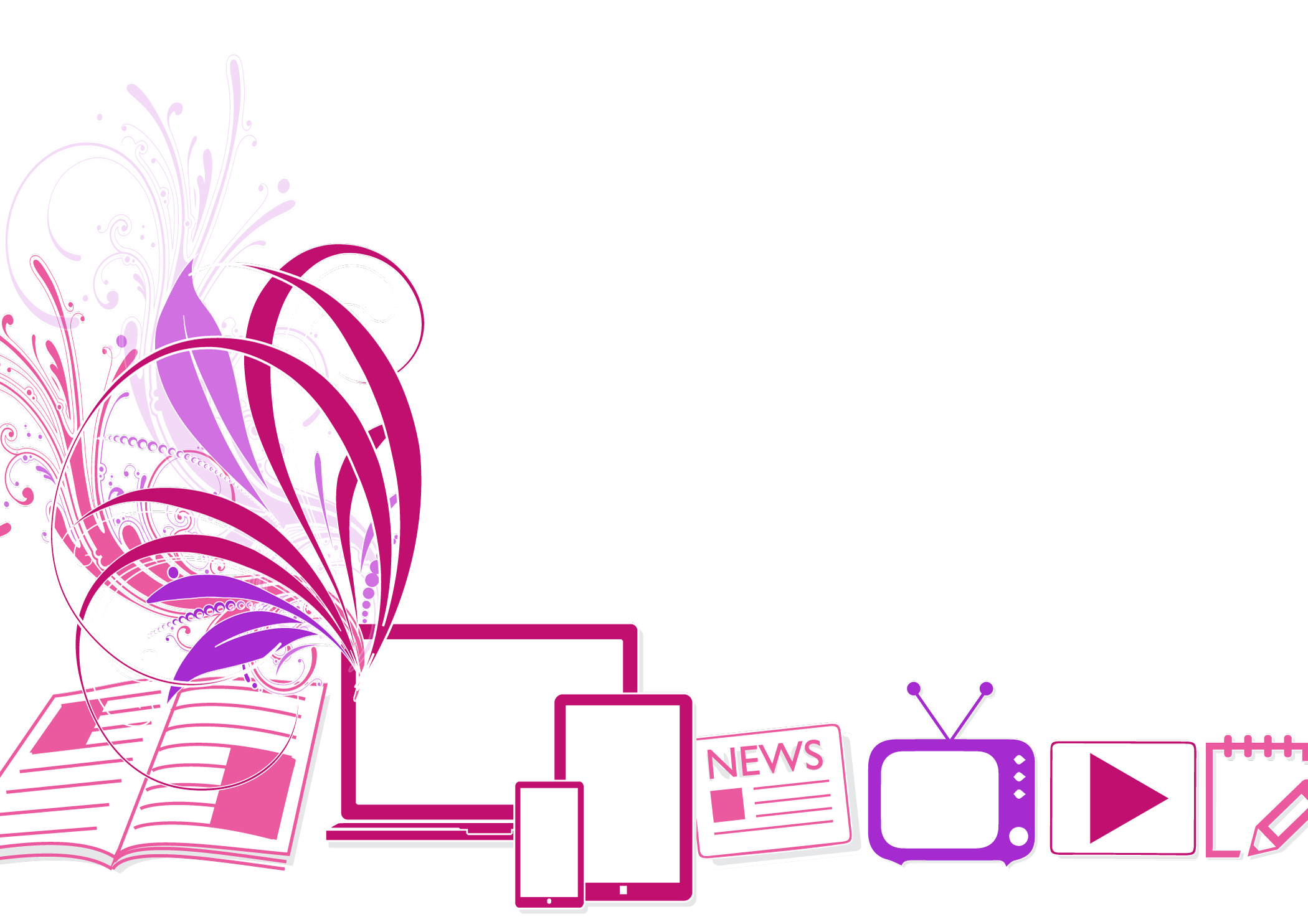 koti & tv –tutkimus 2016tutkimusGRAFIIKKAA
1
31.3.2016
t15449, Koti & TV-tutkimus 2016
Miten tärkeitä nämä tekniset välineet ovat viihtyvyytesi kannalta kotioloissa?
Kaikki vastaajat, n=2041
2
31.3.2016
t15449, Koti & TV-tutkimus 2016
Miten tärkeitä nämä tekniset välineet ovat viihtyvyytesi kannalta kotioloissa? Erittäin tärkeitä -vastaukset 
2013 - 2016
n=kaikki vastaajat
3
31.3.2016
t15449, Koti & TV-tutkimus 2016
Miten tärkeitä nämä tekniset välineet ovat viihtyvyytesi kannalta kotioloissa? Erittäin tärkeitä -vastaukset 
Sukupuoli
n=kaikki vastaajat
4
31.3.2016
t15449, Koti & TV-tutkimus 2016
Miten tärkeitä nämä tekniset välineet ovat viihtyvyytesi kannalta kotioloissa? Erittäin tärkeitä -vastaukset 
Ikäryhmä 1(2)
n=kaikki vastaajat
5
31.3.2016
t15449, Koti & TV-tutkimus 2016
Miten tärkeitä nämä tekniset välineet ovat viihtyvyytesi kannalta kotioloissa? Erittäin tärkeitä -vastaukset 
Ikäryhmä 2(2)
n=kaikki vastaajat
6
31.3.2016
t15449, Koti & TV-tutkimus 2016
Miten tärkeitä nämä tekniset välineet ovat viihtyvyytesi kannalta kotioloissa? Erittäin tärkeitä -vastaukset 
Talouden elinvaihe 1(2)
n=kaikki vastaajat
7
31.3.2016
t15449, Koti & TV-tutkimus 2016
Miten tärkeitä nämä tekniset välineet ovat viihtyvyytesi kannalta kotioloissa? Erittäin tärkeitä -vastaukset 
Talouden elinvaihe 2(2)
n=kaikki vastaajat
8
31.3.2016
t15449, Koti & TV-tutkimus 2016
Millä kaikilla eri välineillä/tavoilla katsot tv-sisältöjä SUORINA LÄHETYKSINÄ ESITYSAIKAAN?
Kaikki vastaajat, n=2041
9
31.3.2016
t15449, Koti & TV-tutkimus 2016
Millä kaikilla eri välineillä/tavoilla katsot tv-sisältöjä SUORINA LÄHETYKSINÄ ESITYSAIKAAN? Vähintään kerran viikossa katsovat
2014 ja 2016
n=kaikki vastaajat
10
31.3.2016
t15449, Koti & TV-tutkimus 2016
Millä kaikilla eri välineillä/tavoilla katsot tv-sisältöjä SUORINA LÄHETYKSINÄ ESITYSAIKAAN? Vähintään kerran viikossa katsovat
Ikäryhmä
n=kaikki vastaajat
11
31.3.2016
t15449, Koti & TV-tutkimus 2016
Millä kaikilla eri välineillä/tavoilla katsot tv-sisältöjä SUORINA LÄHETYKSINÄ ESITYSAIKAAN? Vähintään kerran viikossa katsovat
Talouden elinvaihe
n=kaikki vastaajat
12
31.3.2016
t15449, Koti & TV-tutkimus 2016
Millä kaikilla eri välineillä/tavoilla katsot tv-sisältöjä TALLENTEINA TAI AIKASIIRROLLA?
Kaikki vastaajat, n=2041
13
31.3.2016
t15449, Koti & TV-tutkimus 2016
Millä kaikilla eri välineillä/tavoilla katsot tv-sisältöjä TALLENTEINA TAI AIKASIIRROLLA? Vähintään kerran viikossa katsovat
2014 ja 2016
n=kaikki vastaajat
14
31.3.2016
t15449, Koti & TV-tutkimus 2016
Millä kaikilla eri välineillä/tavoilla katsot tv-sisältöjä TALLENTEINA TAI AIKASIIRROLLA? Vähintään kerran viikossa katsovat
Ikäryhmä
n=kaikki vastaajat
15
31.3.2016
t15449, Koti & TV-tutkimus 2016
Millä kaikilla eri välineillä/tavoilla katsot tv-sisältöjä TALLENTEINA TAI AIKASIIRROLLA? Vähintään kerran viikossa katsovat
Talouden elinvaihe
n=kaikki vastaajat
16
31.3.2016
t15449, Koti & TV-tutkimus 2016
Kuka perheessäsi katsoo eniten…?
Kaikki vastaajat, n=2041
17
31.3.2016
t15449, Koti & TV-tutkimus 2016
Mitä seuraavista asioista teet televisiota katsellessasi tai siihen liittyen? 2014 ja 2016 1(2)
Kaikki vastaajat, 2014 n=2025, 2016 n=2041
18
31.3.2016
t15449, Koti & TV-tutkimus 2016
Mitä seuraavista asioista teet televisiota katsellessasi tai siihen liittyen? 2014 ja 2016 2(2)
Kaikki vastaajat, 2014 n=2025, 2016 n=2041
19
31.3.2016
t15449, Koti & TV-tutkimus 2016
Mikä seuraavista vaihtoehdoista kuvaa parhaiten sinua television katsojana? 
2014 ja 2016 1(2)
n=kaikki vastaajat
20
31.3.2016
t15449, Koti & TV-tutkimus 2016
Mikä seuraavista vaihtoehdoista kuvaa parhaiten sinua television katsojana? 
2014 ja 2016 2(2)
n=kaikki vastaajat
21
31.3.2016
t15449, Koti & TV-tutkimus 2016
Mitä uutta television käyttöön liittyvää on tapahtunut taloudessasi viimeisen 12 kk aikana?
Kaikki vastaajat, n=2041
22
31.3.2016
t15449, Koti & TV-tutkimus 2016
Mitä uutta television käyttöön liittyvää on tapahtunut taloudessasi viimeisen 12 kk aikana?
n=kaikki vastaajat
23
31.3.2016
t15449, Koti & TV-tutkimus 2016
Kodin päätelaitteet
24
31.3.2016
t15449, Koti & TV-tutkimus 2016
Mitä seuraavista laitteista sinulla on mahdollisuus käyttää kotona?
Sukupuoli
n=kaikki vastaajat
25
31.3.2016
t15449, Koti & TV-tutkimus 2016
Mitä seuraavista laitteista sinulla on mahdollisuus käyttää kotona?
Ikäryhmä
n=kaikki vastaajat
26
31.3.2016
t15449, Koti & TV-tutkimus 2016
Mitä seuraavista laitteista sinulla on mahdollisuus käyttää kotona?
Talouden elinvaihe
n=kaikki vastaajat
27
31.3.2016
t15449, Koti & TV-tutkimus 2016
Miten tutkimus tehtiin
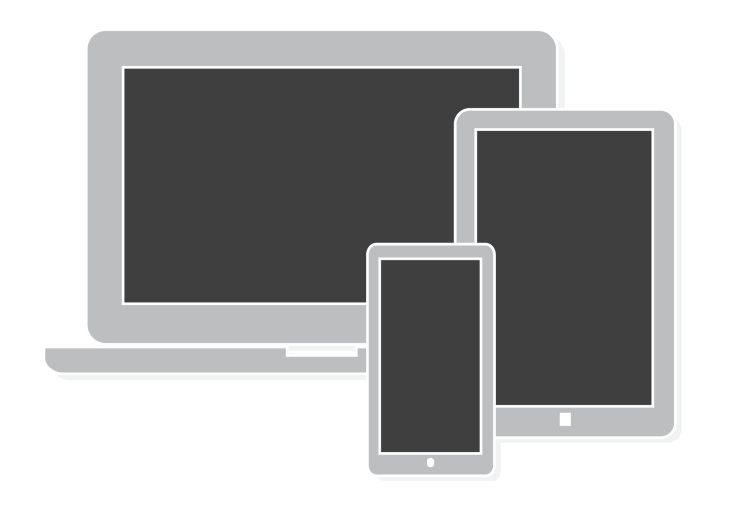 28
31.3.2016
t15449, Koti & TV-tutkimus 2016
Miten tutkimus tehtiin
Tutkimus toteutettiin internetkyselynä Taloustutkimuksen Internet-paneelissa kohderyhmässä suomalaiset 18-79 vuotta valtakunnallisesti.
Taloustutkimuksen Internet-paneeli on Taloustutkimuksen kokoama vastaajajoukko 15-79 –vuotiaista suomalaisista valtakunnallisesti. Panelistit on kutsuttu vastaajiksi henkilökohtaisesti perustuen satunnaisotantaan koko väestöstä. Kutsukanavina ovat pääasiassa puhelin mutta myös face-to-face –haastattelut sekä valtakunnalliset kirjepostitukset.
Tutkimuskutsut lähetettiin sähköpostitse 25.2.2016, yksi muistutus lähetettiin 29.2. ja näytettä lisättiin nuorempien vastaajien osalta 2.3.2016. Tutkimuksen vastaamisaika päättyi 9.3.2016
Tutkimukseen vastasi hyväksytysti 2041 tutkimuksen kohderyhmään kuuluvaa sellaista suomalaista, jotka katsovat tv-sisältöjä.
Tulokset on painotettu edustamaan Suomen 18-79 –vuotiasta väestöä sukupuolen, iän ja asuinalueen mukaan.
29
31.3.2016
t15449, Koti & TV-tutkimus 2016